やんちゃっこ
ウォークラリー
逆コース
（コマ図）
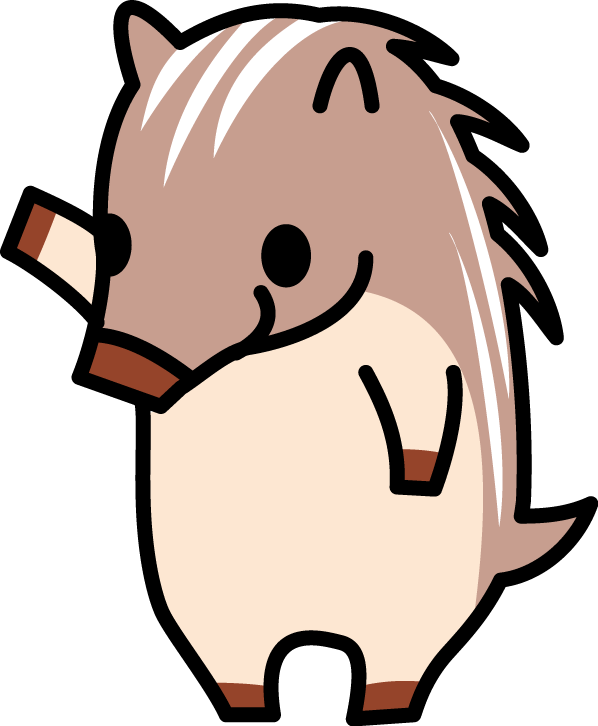 そうだん
みんなと相談して、
正しい道を進もう！
ただ　　　 みち　  すす
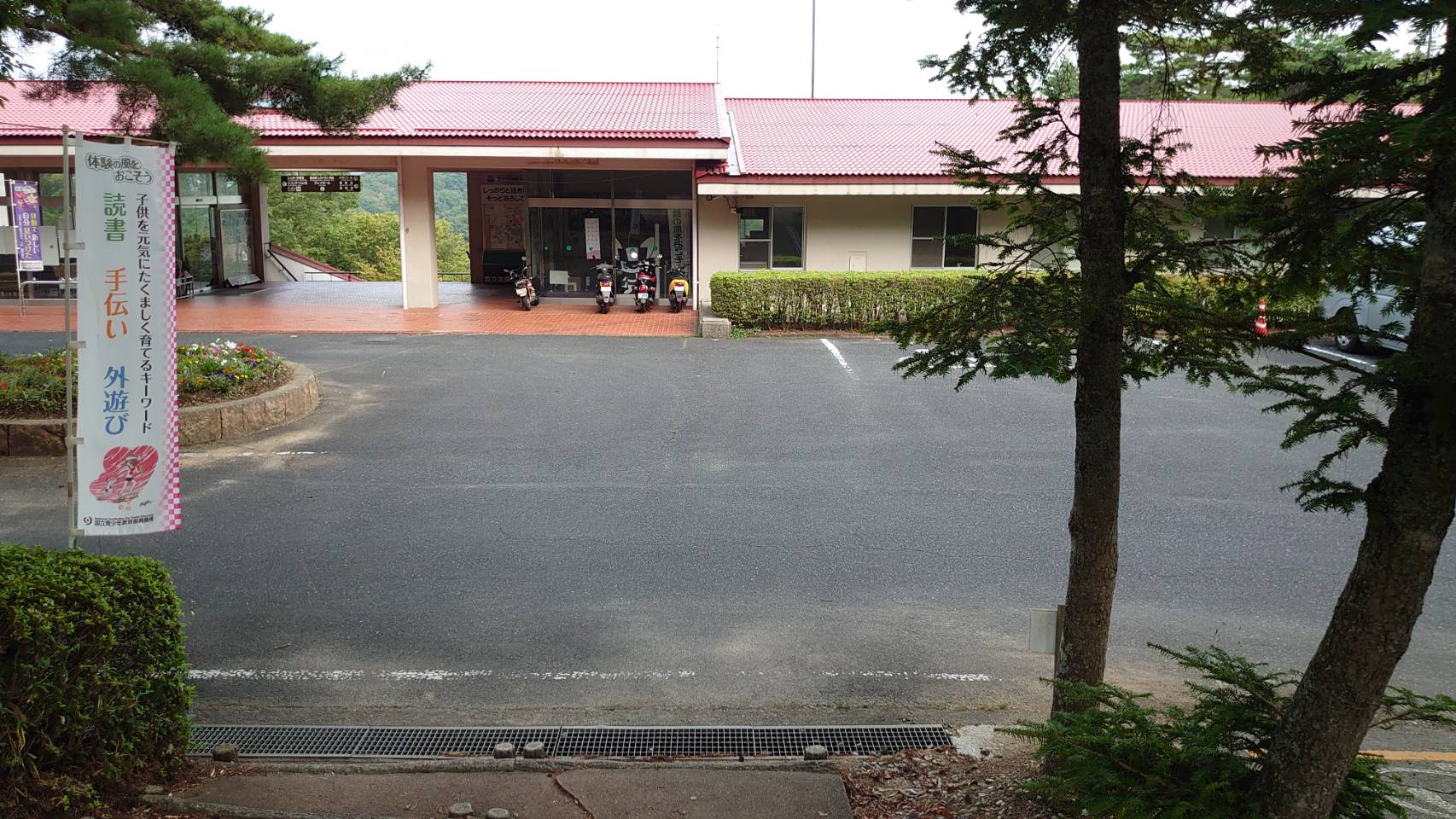 1
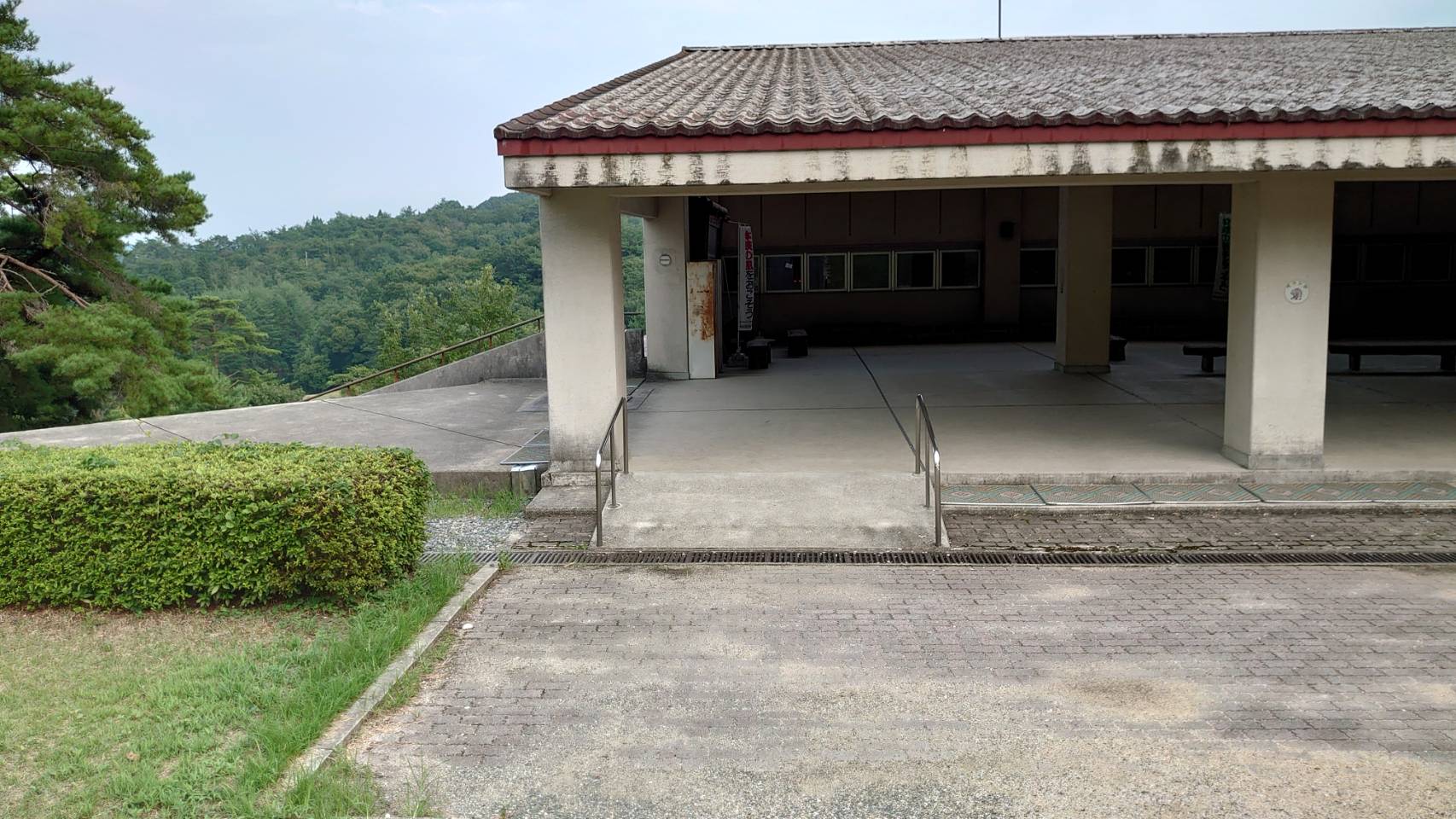 2
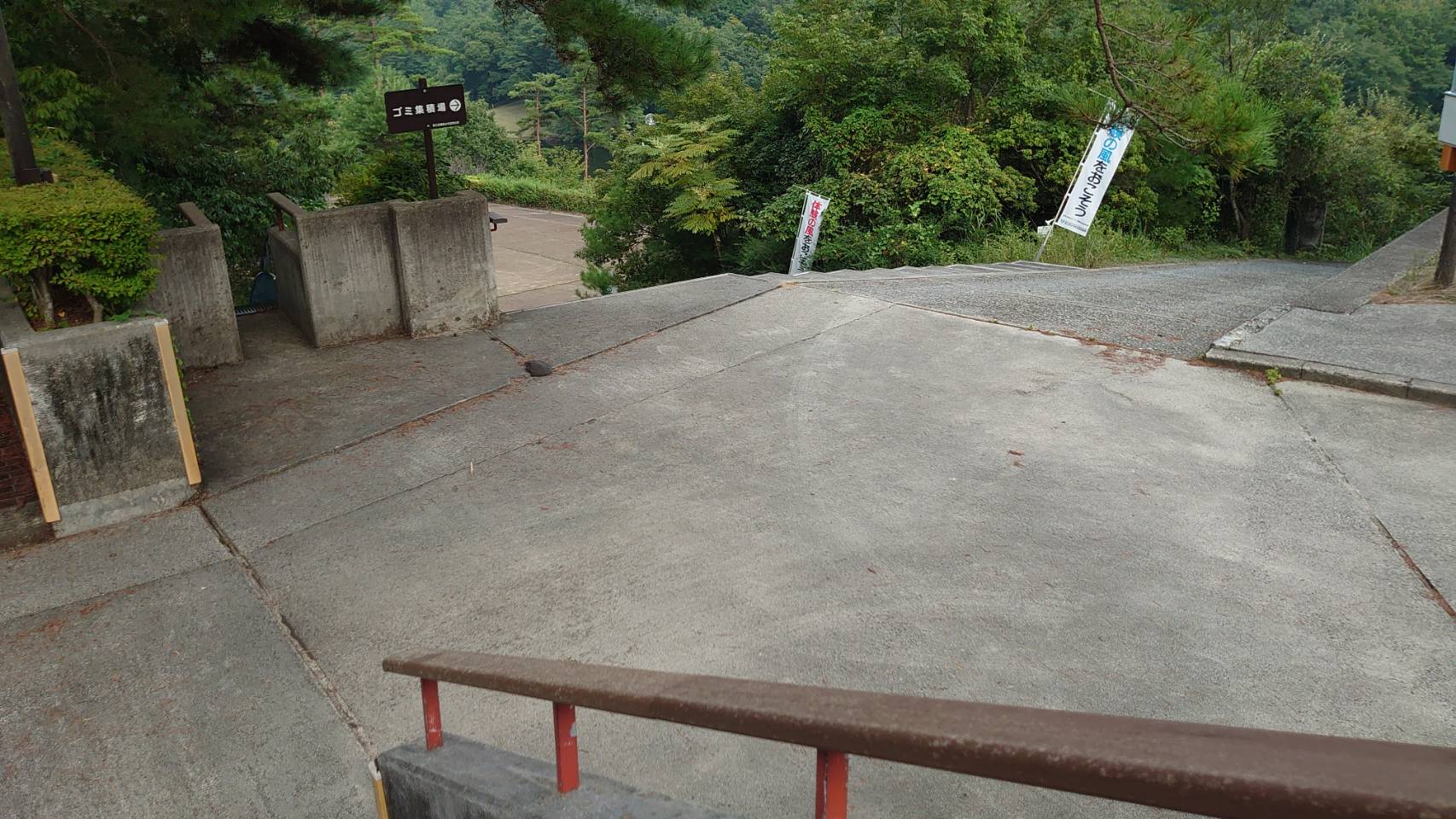 3
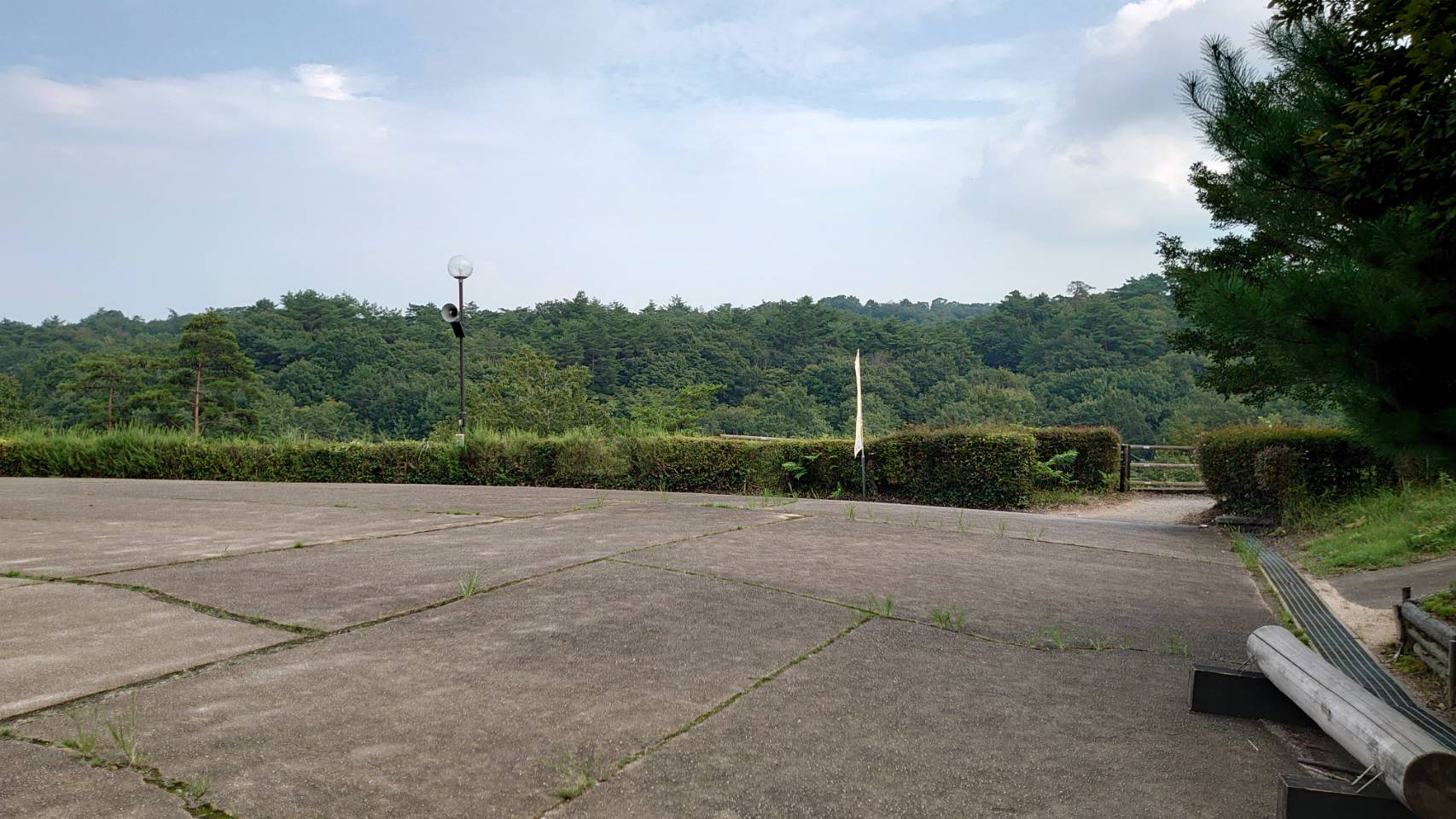 4
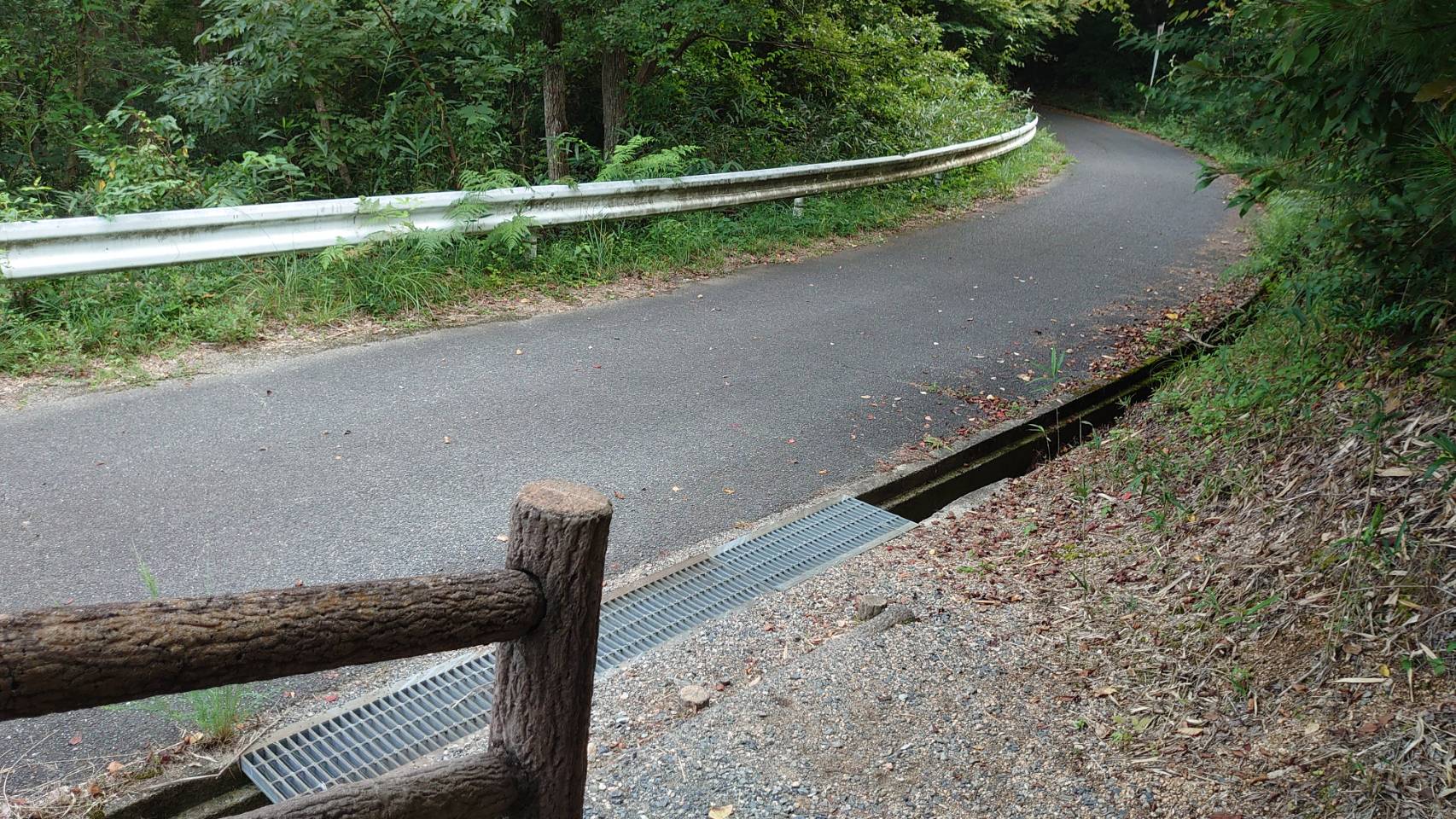 5
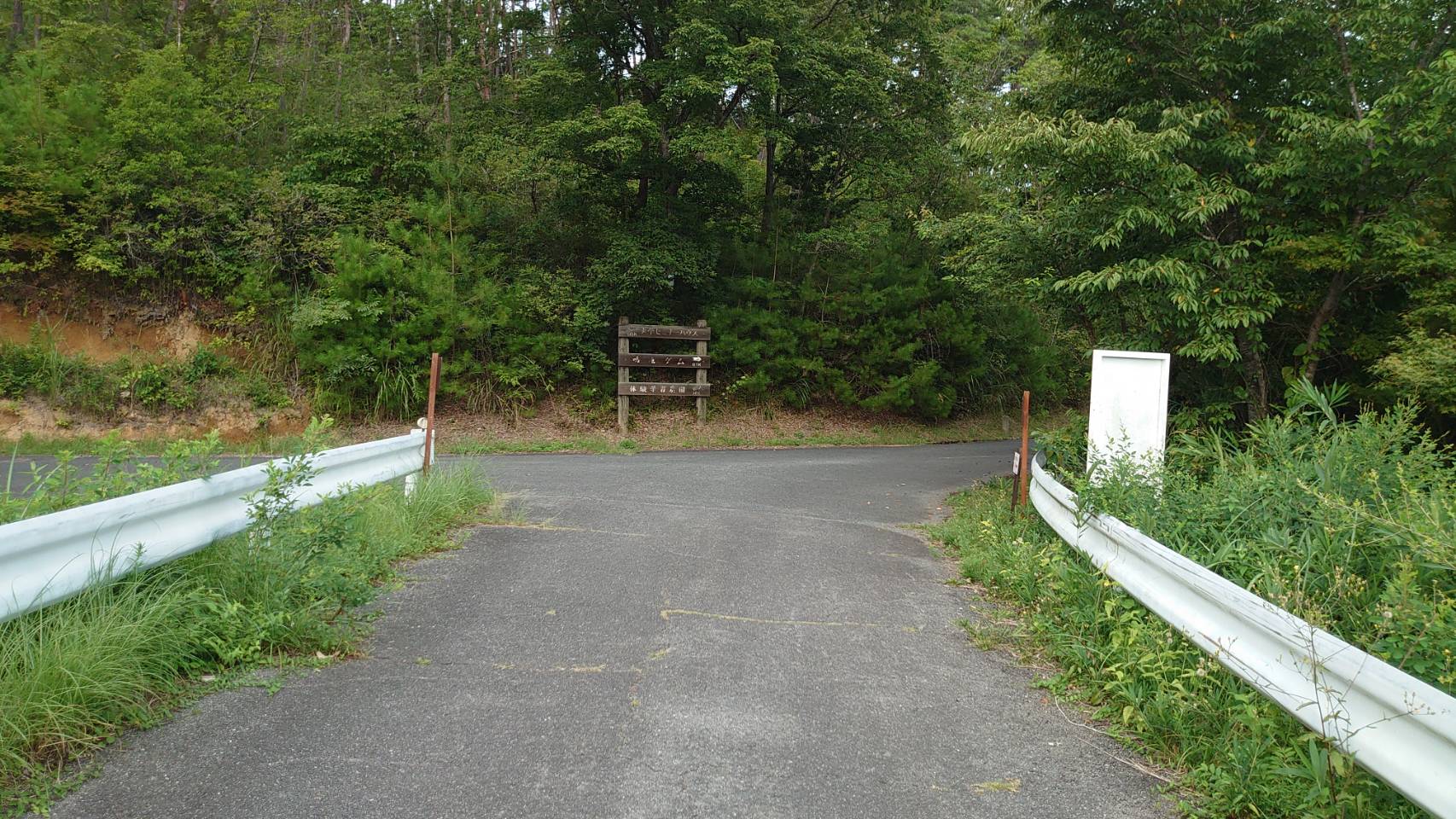 6
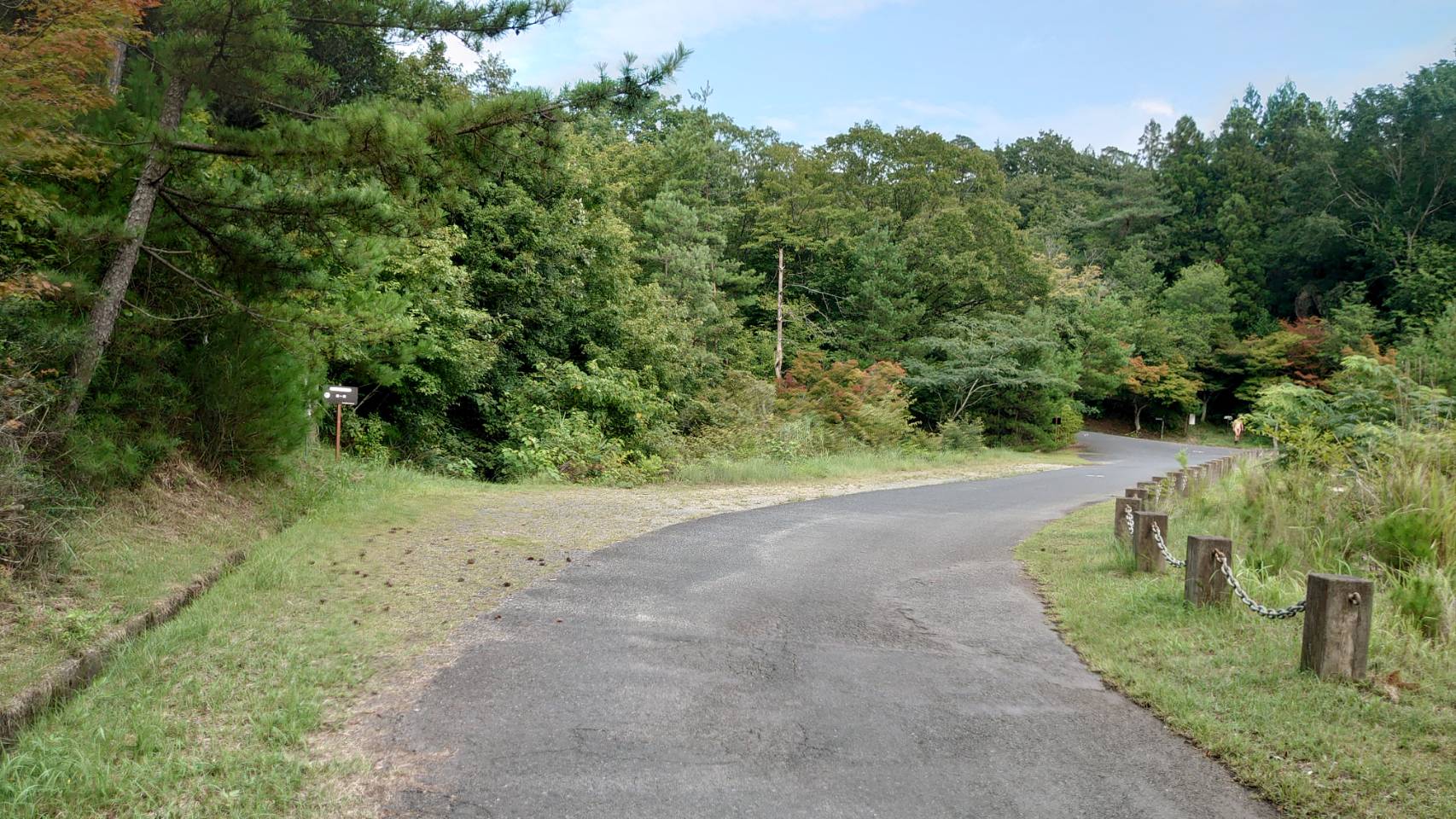 ★きゅうけいポイント
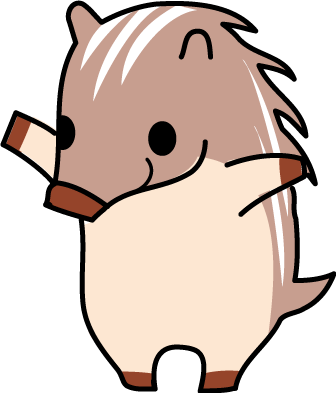 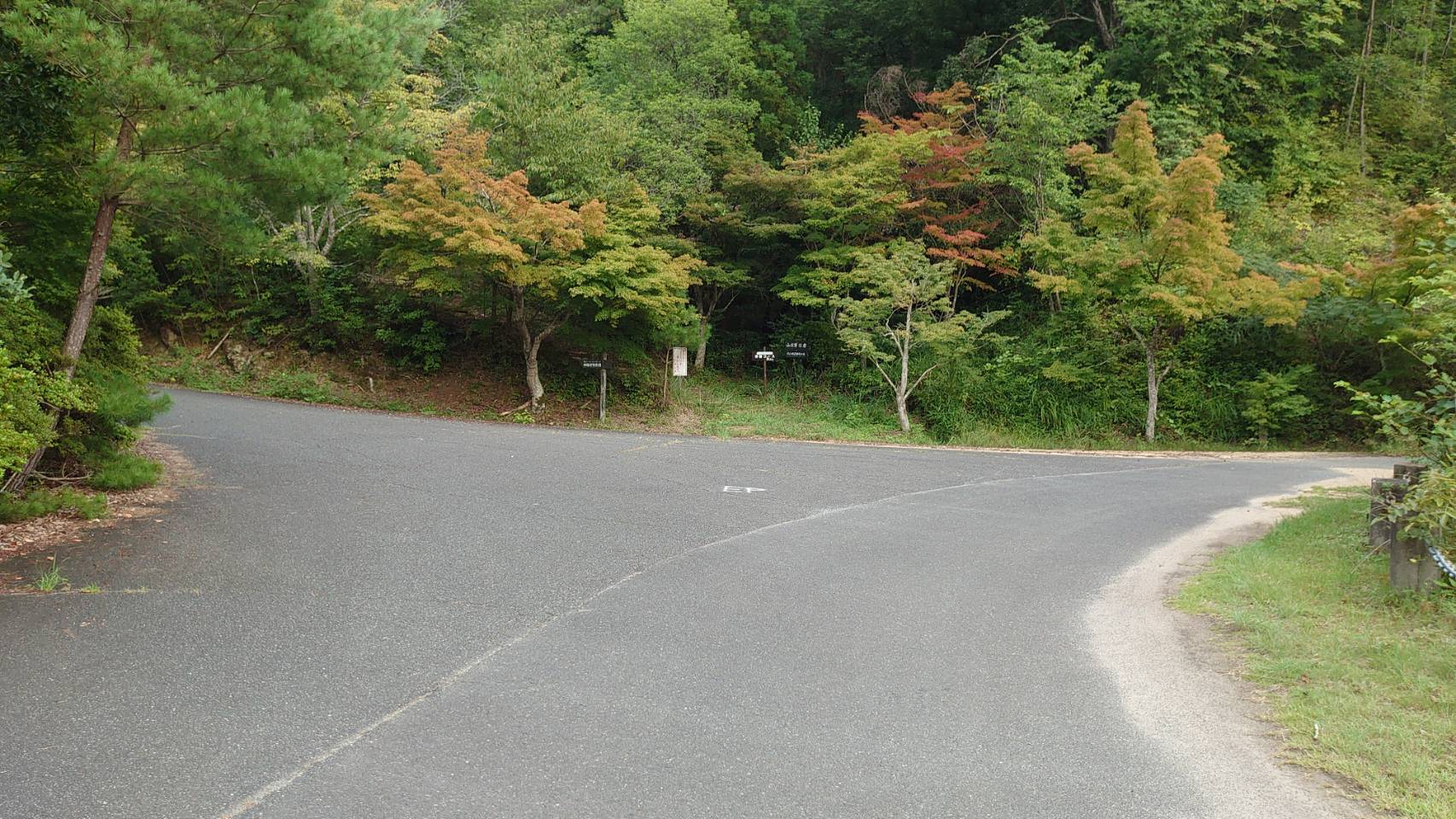 7
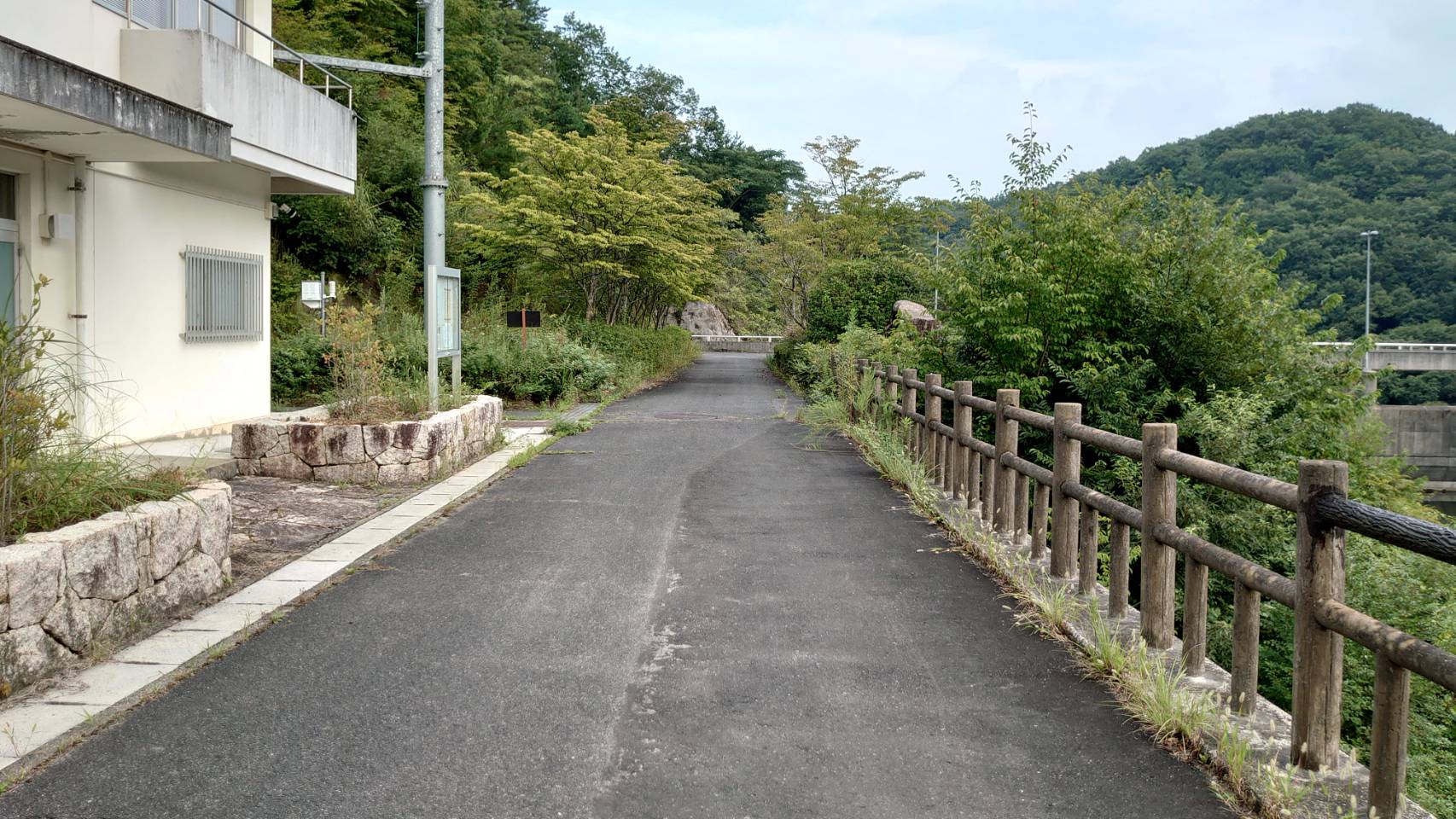 8
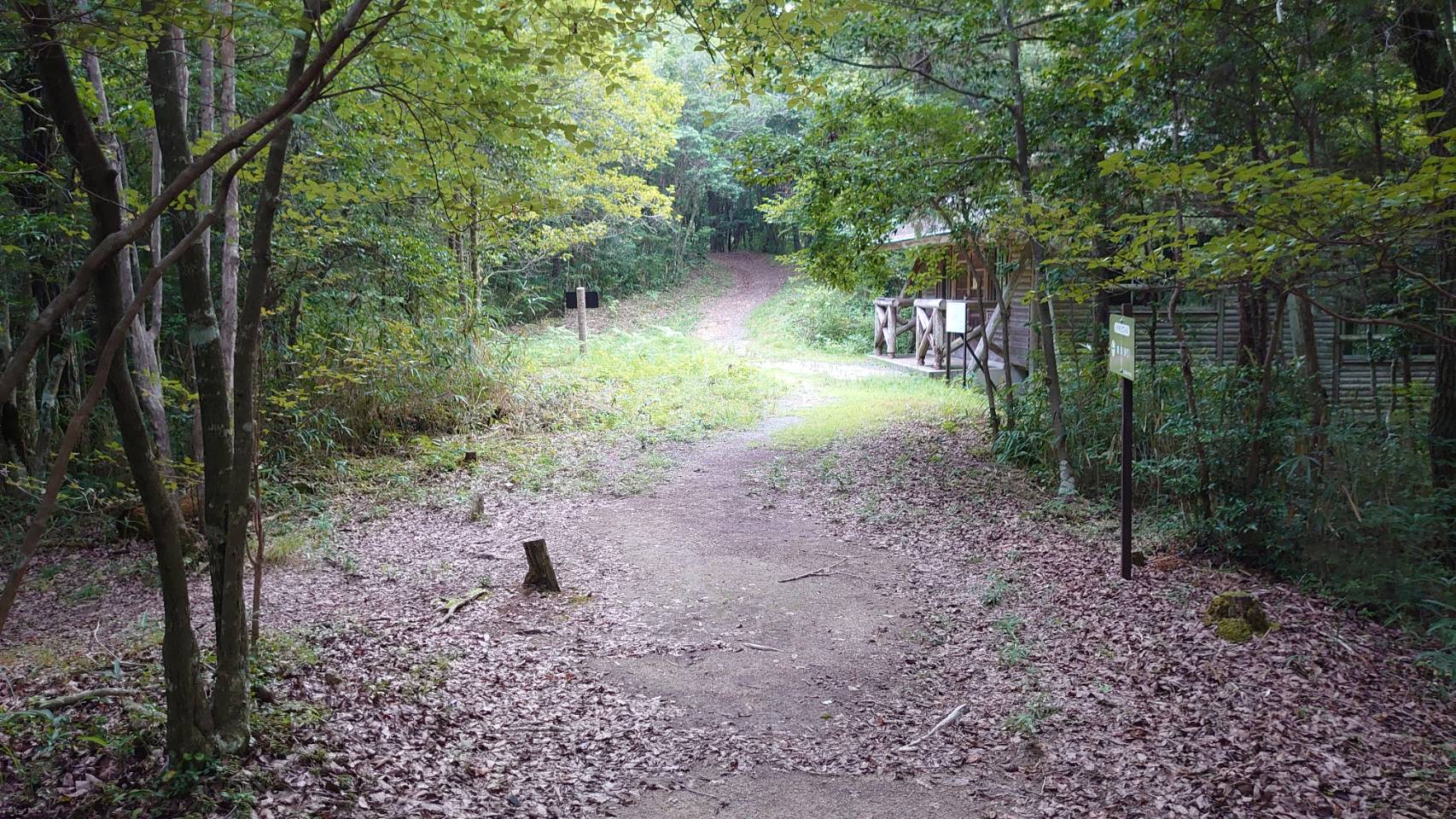 9
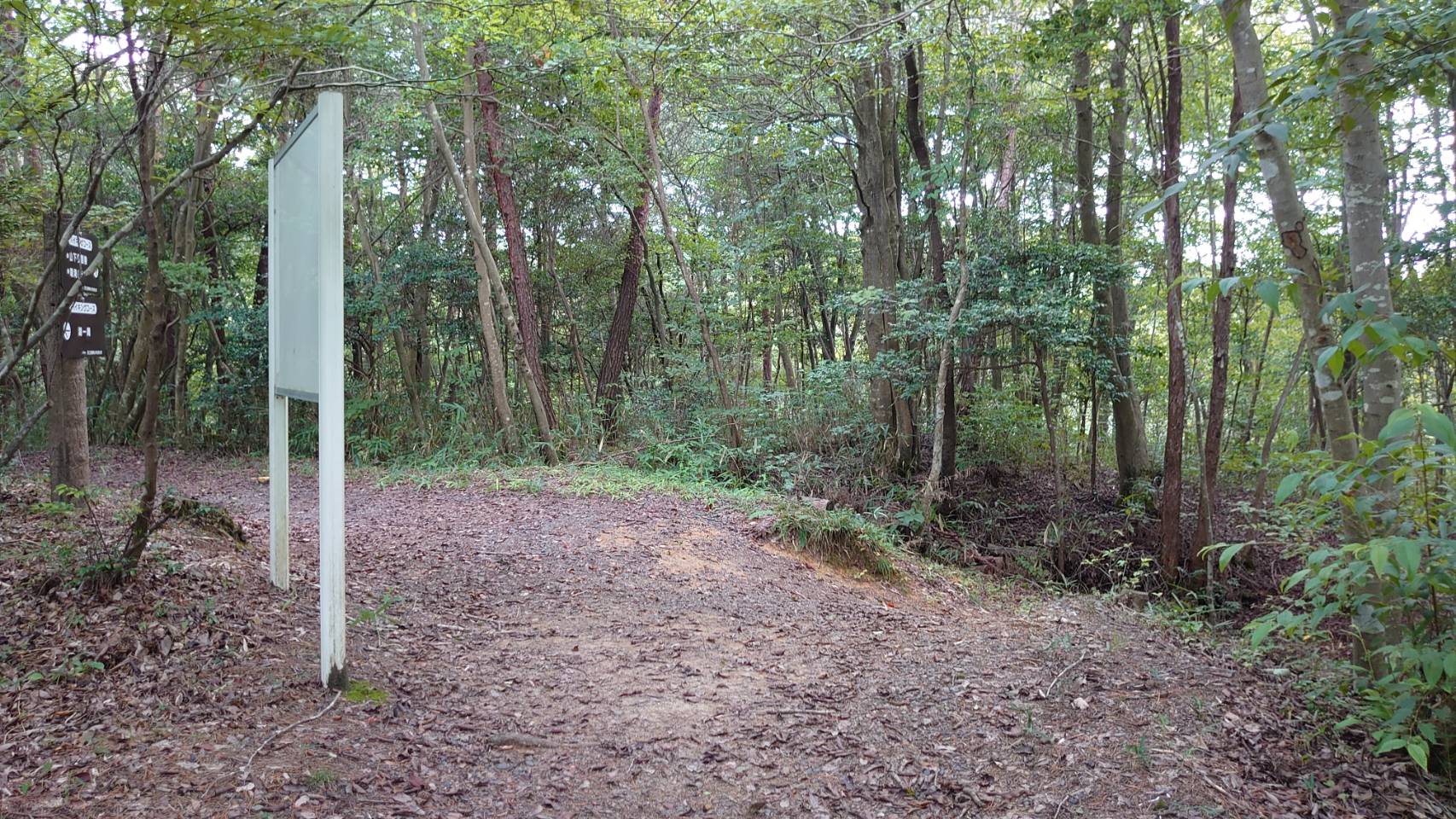 10
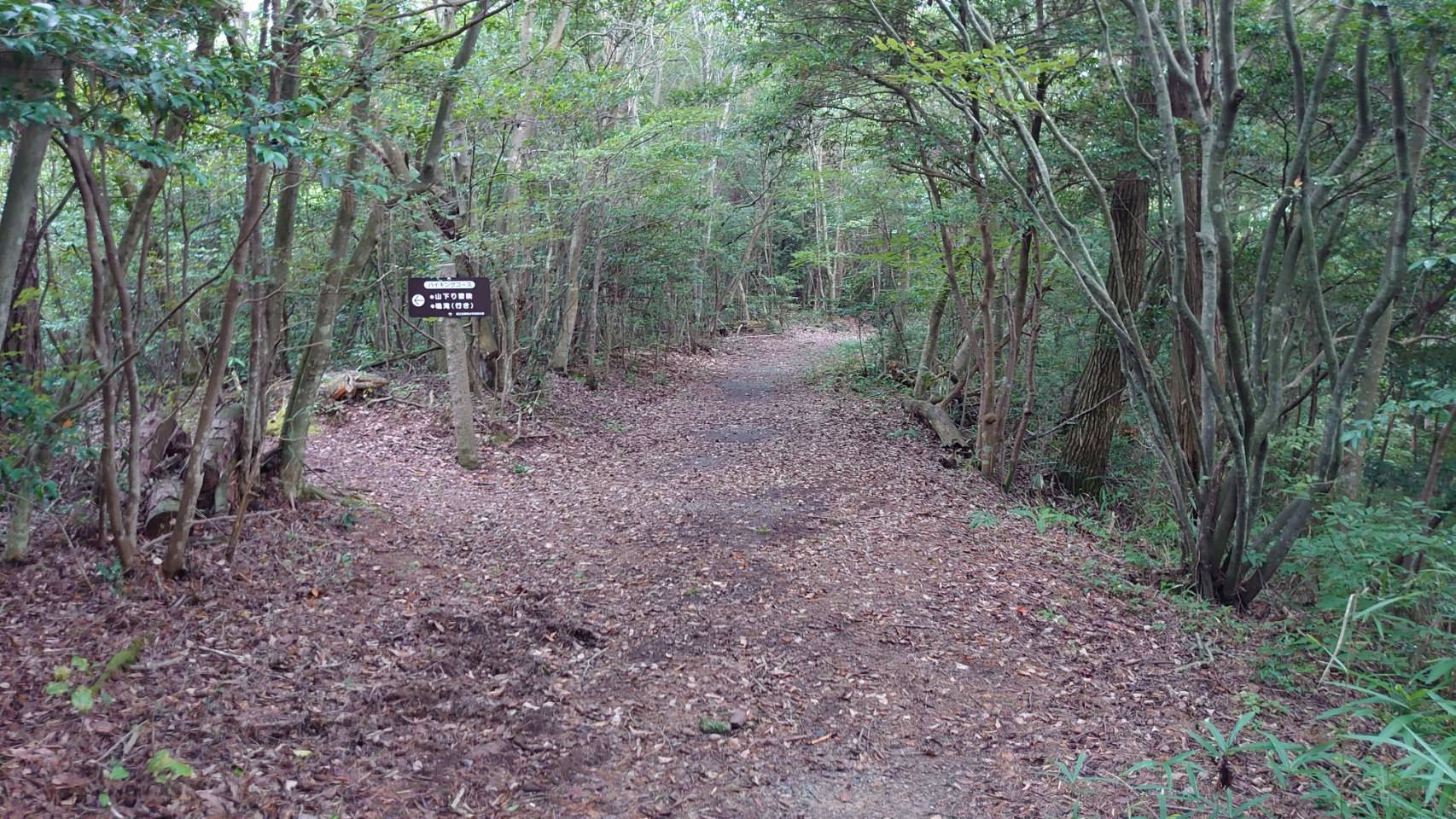 11
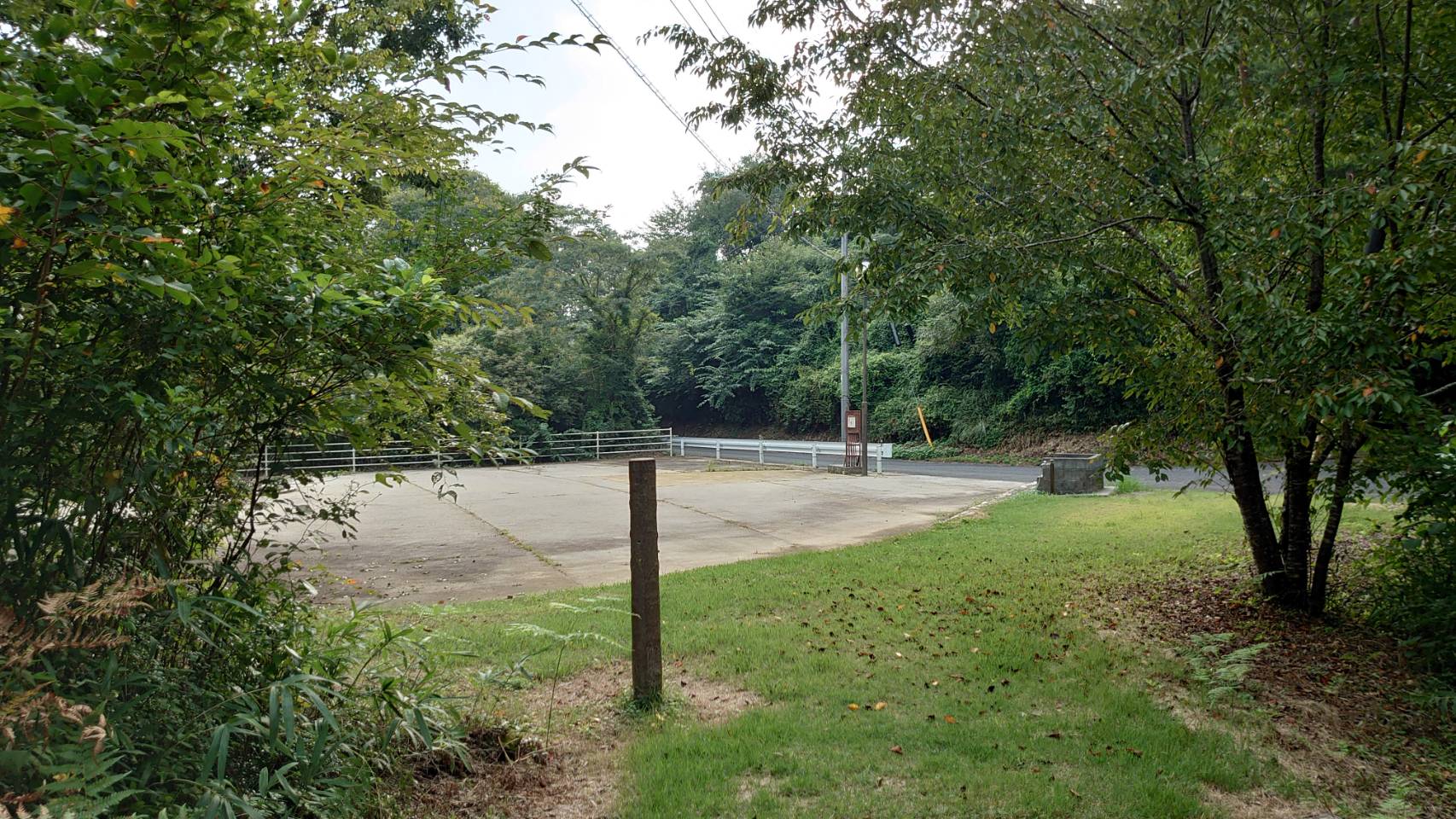 ★きゅうけいポイント
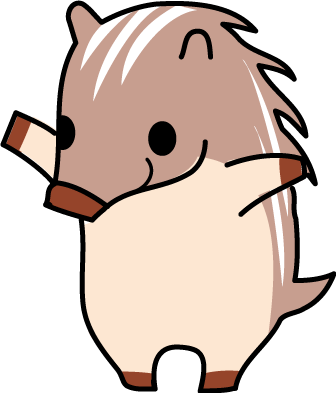 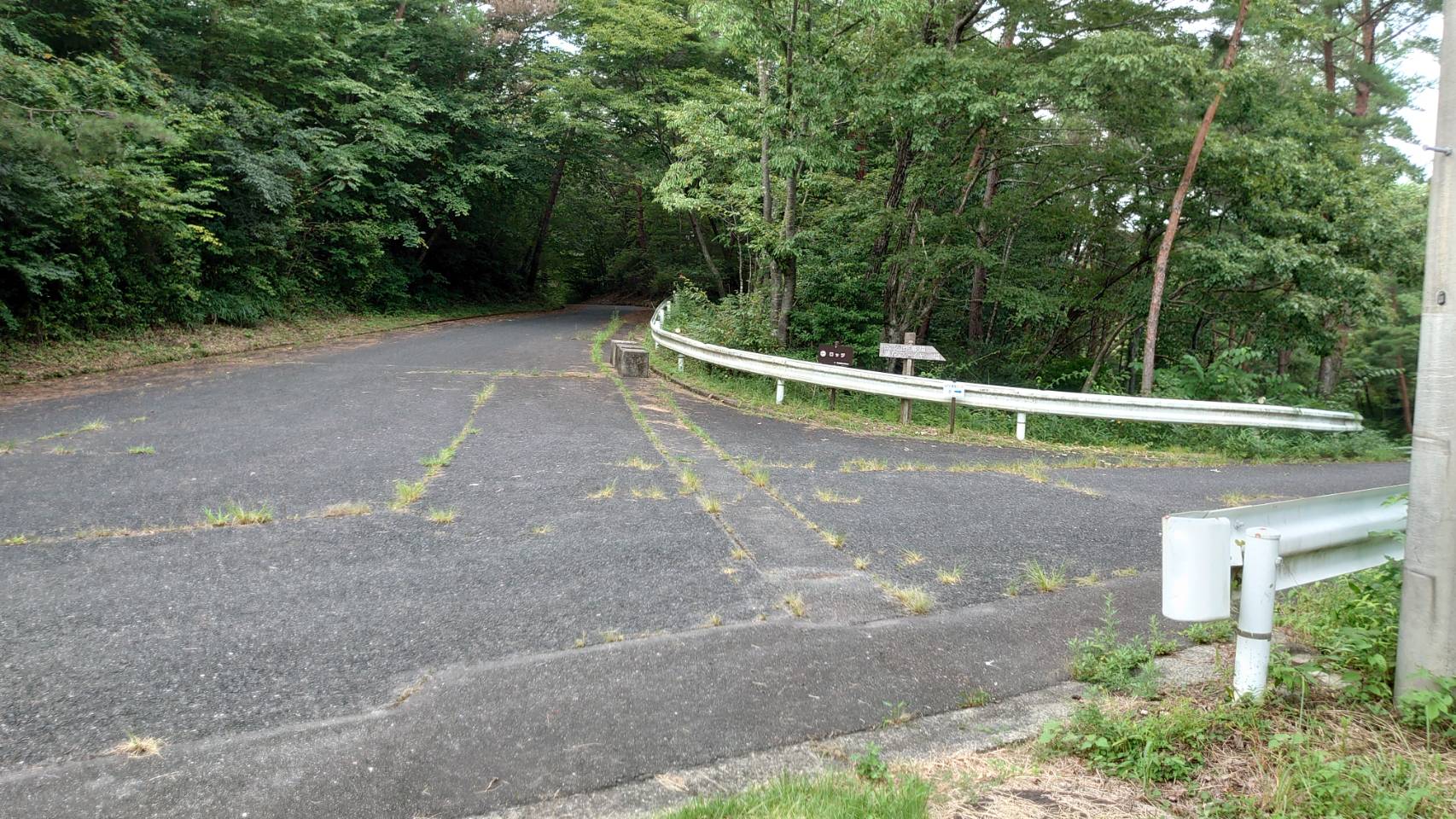 12
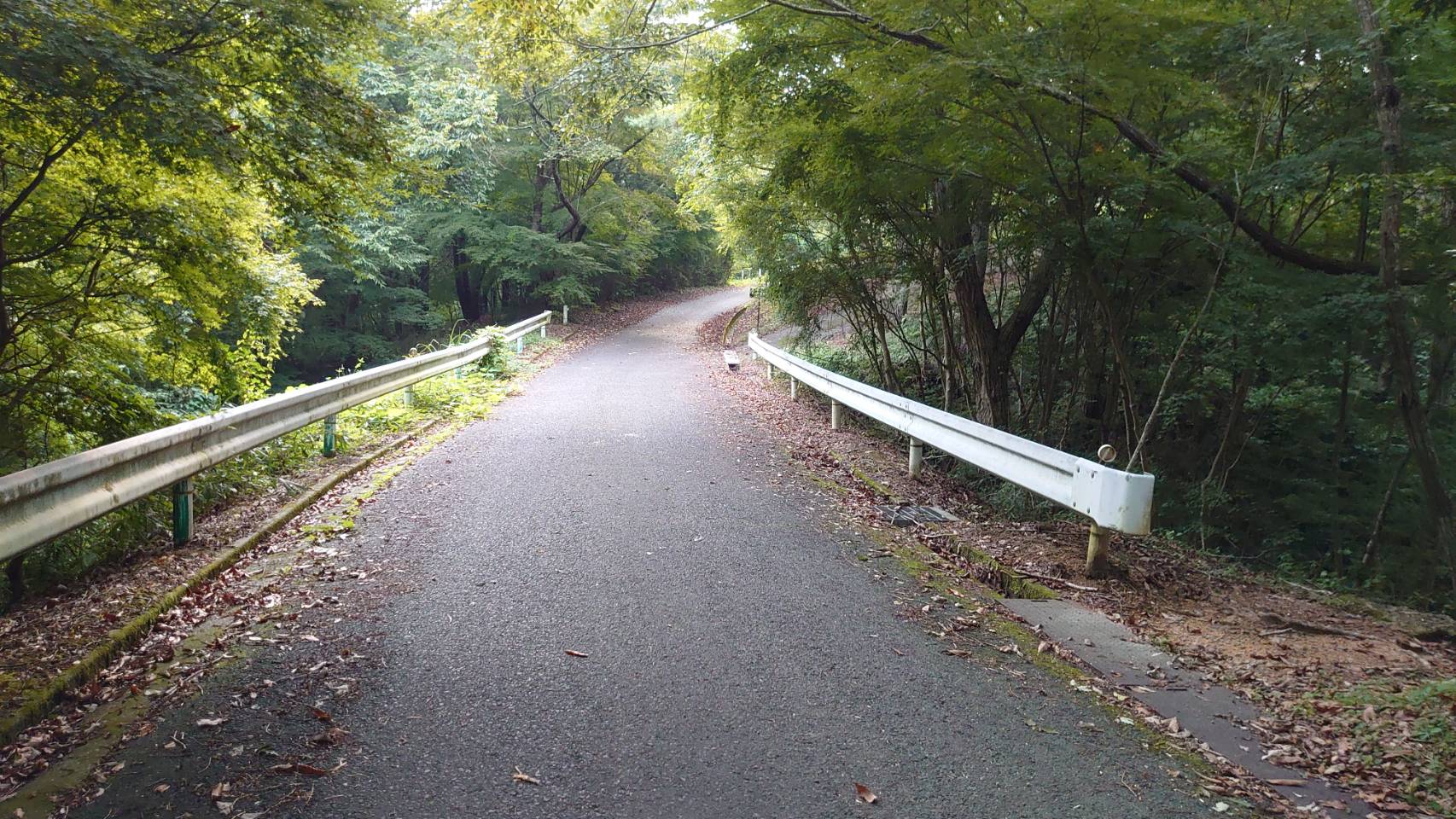 13
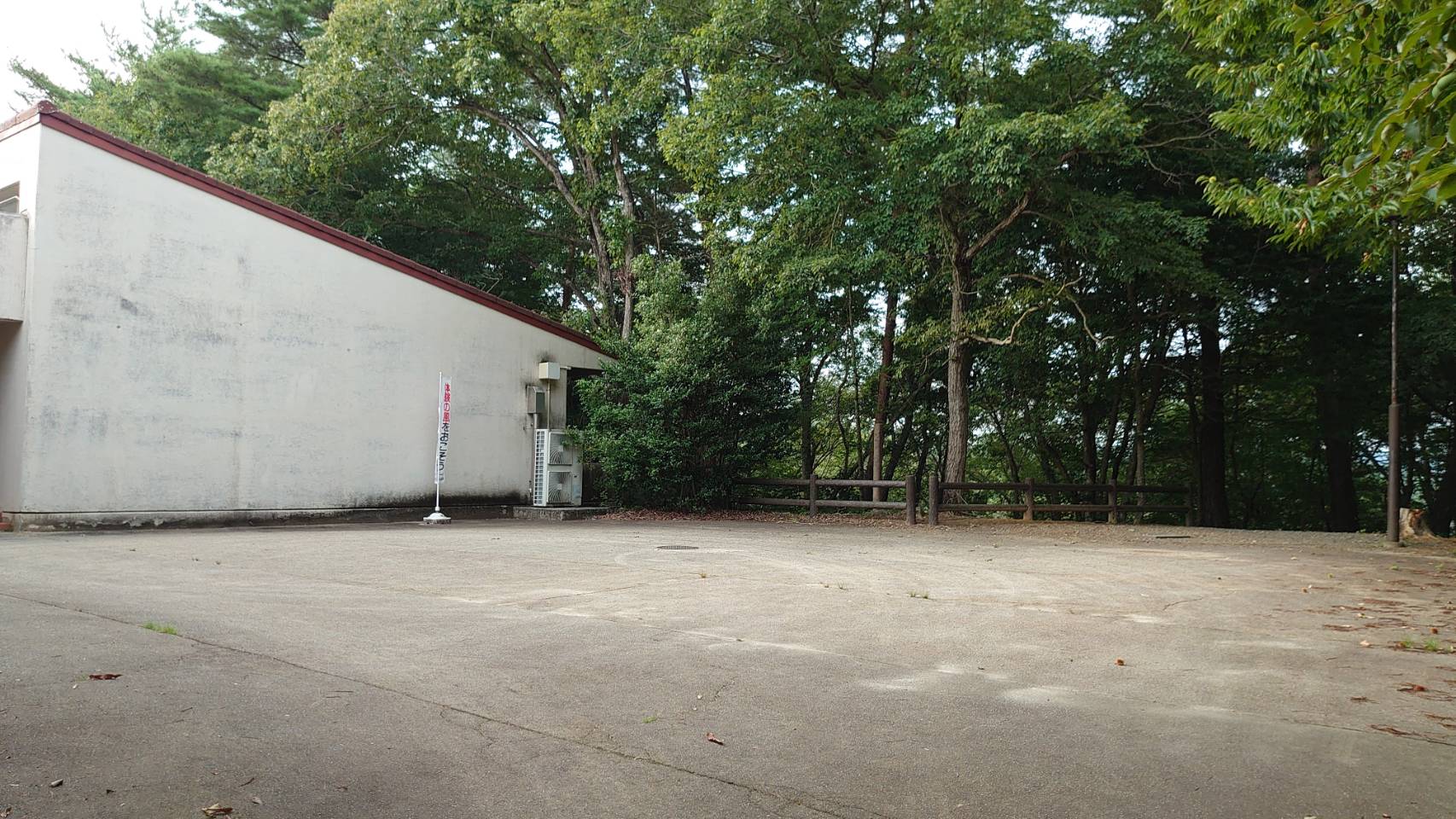 14
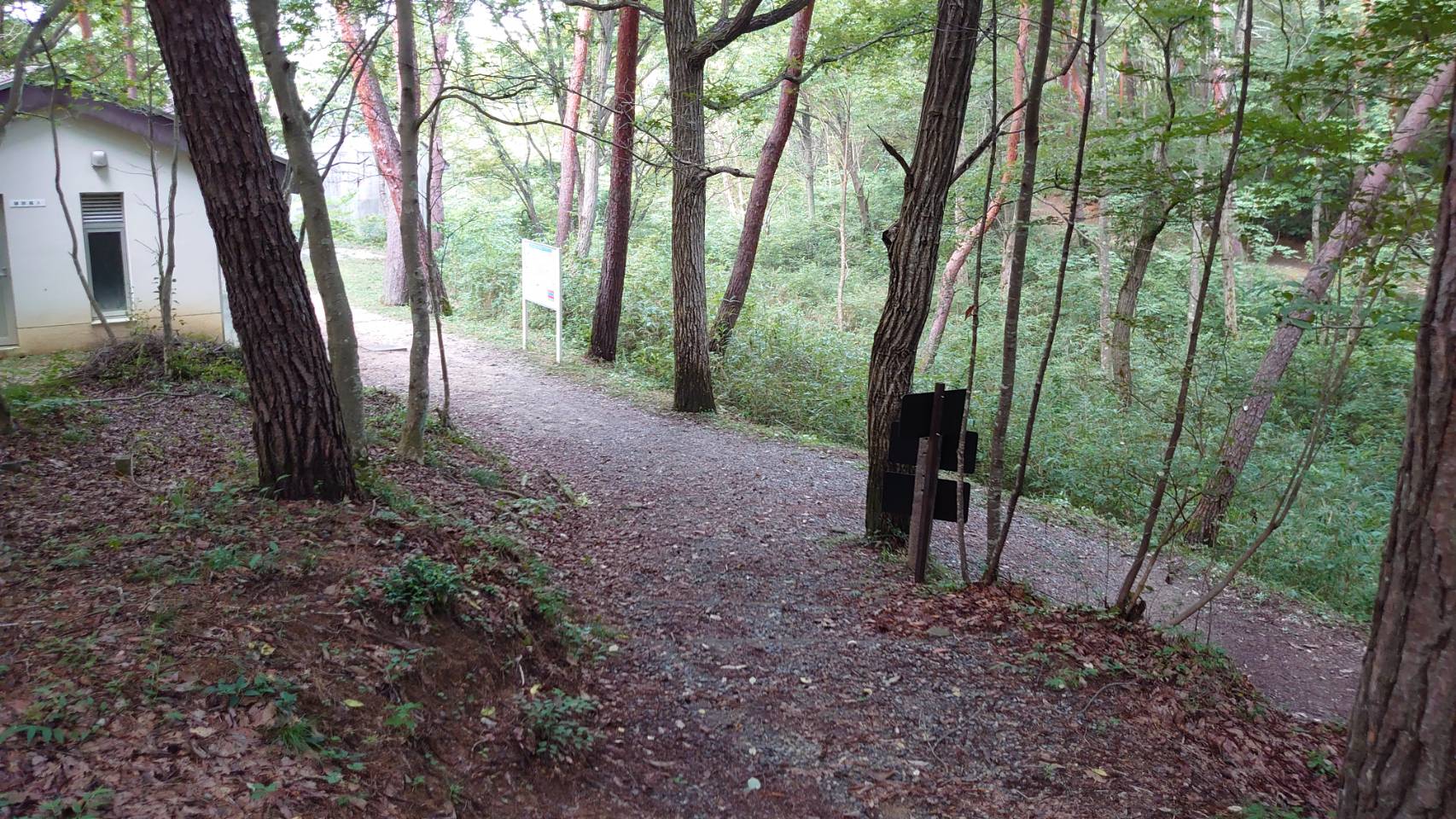 15
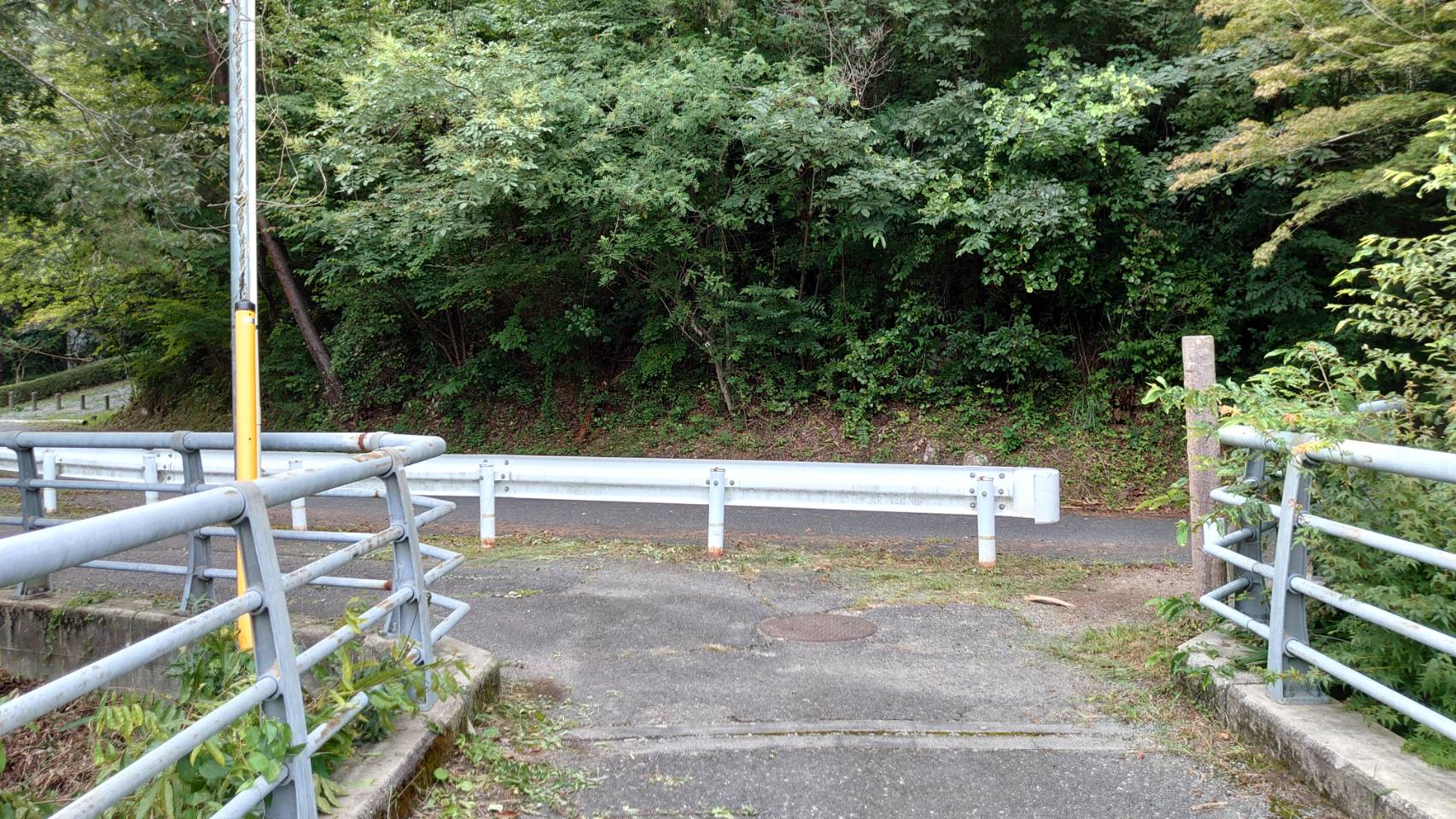 16
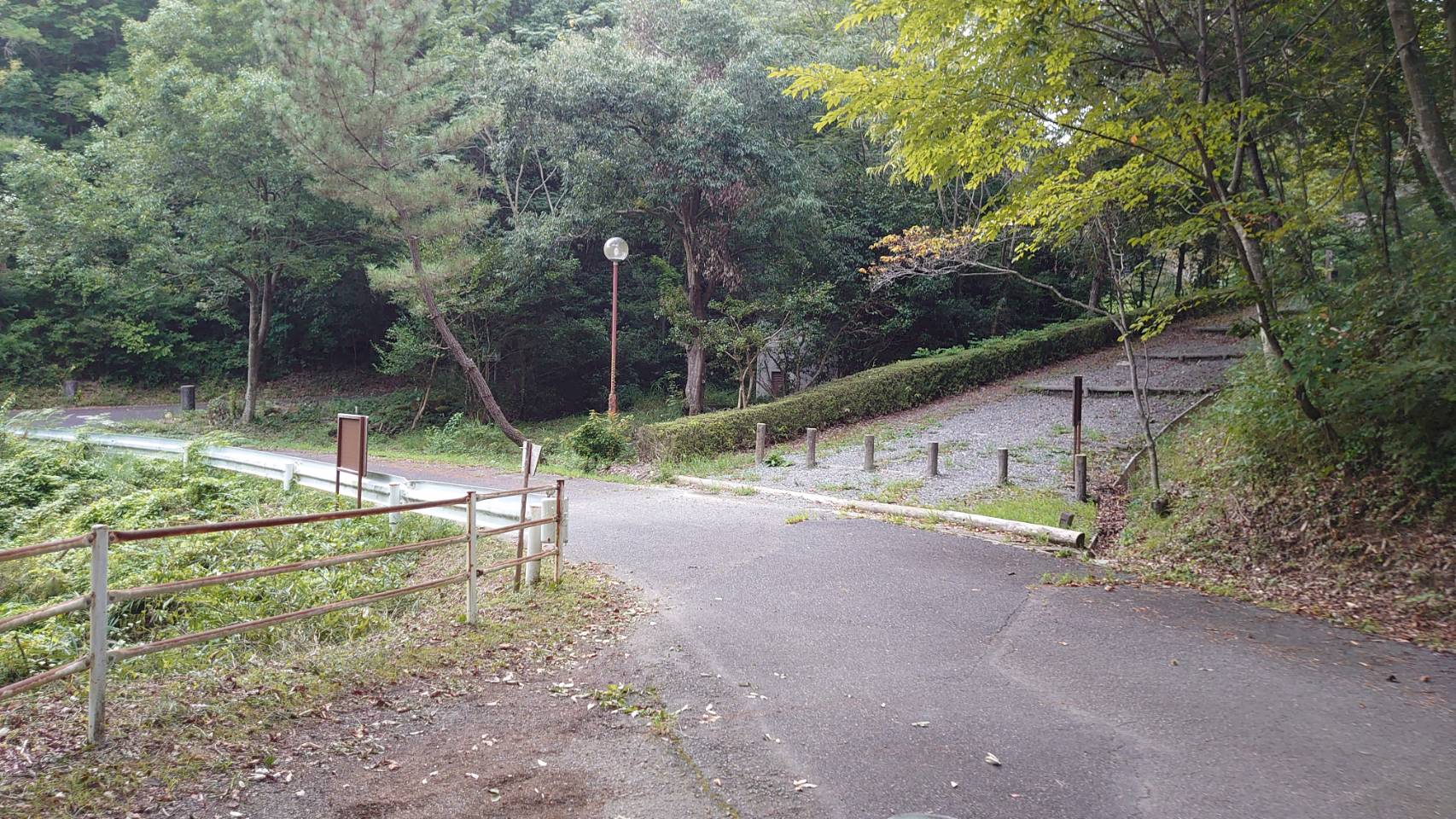 17
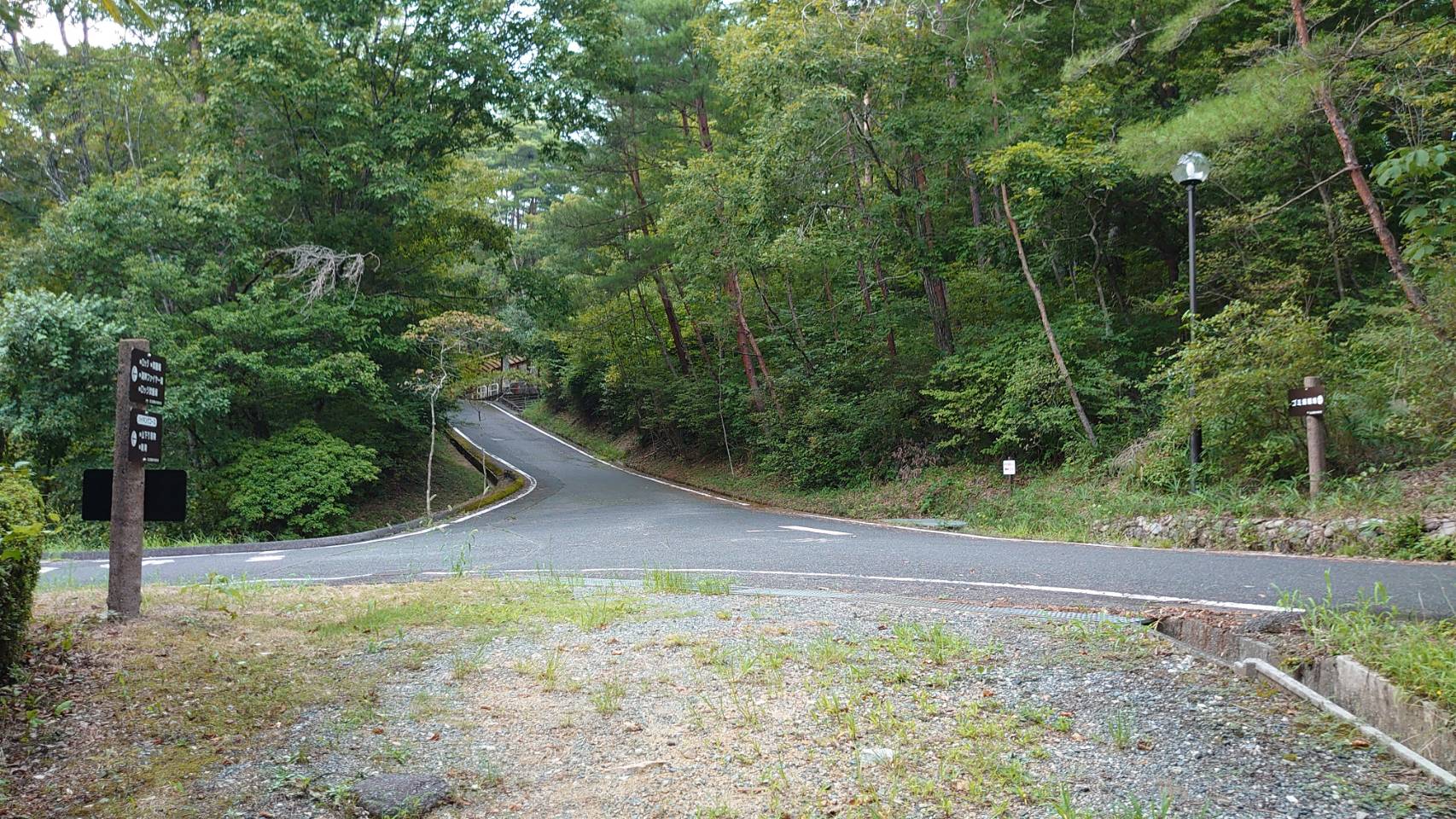 18
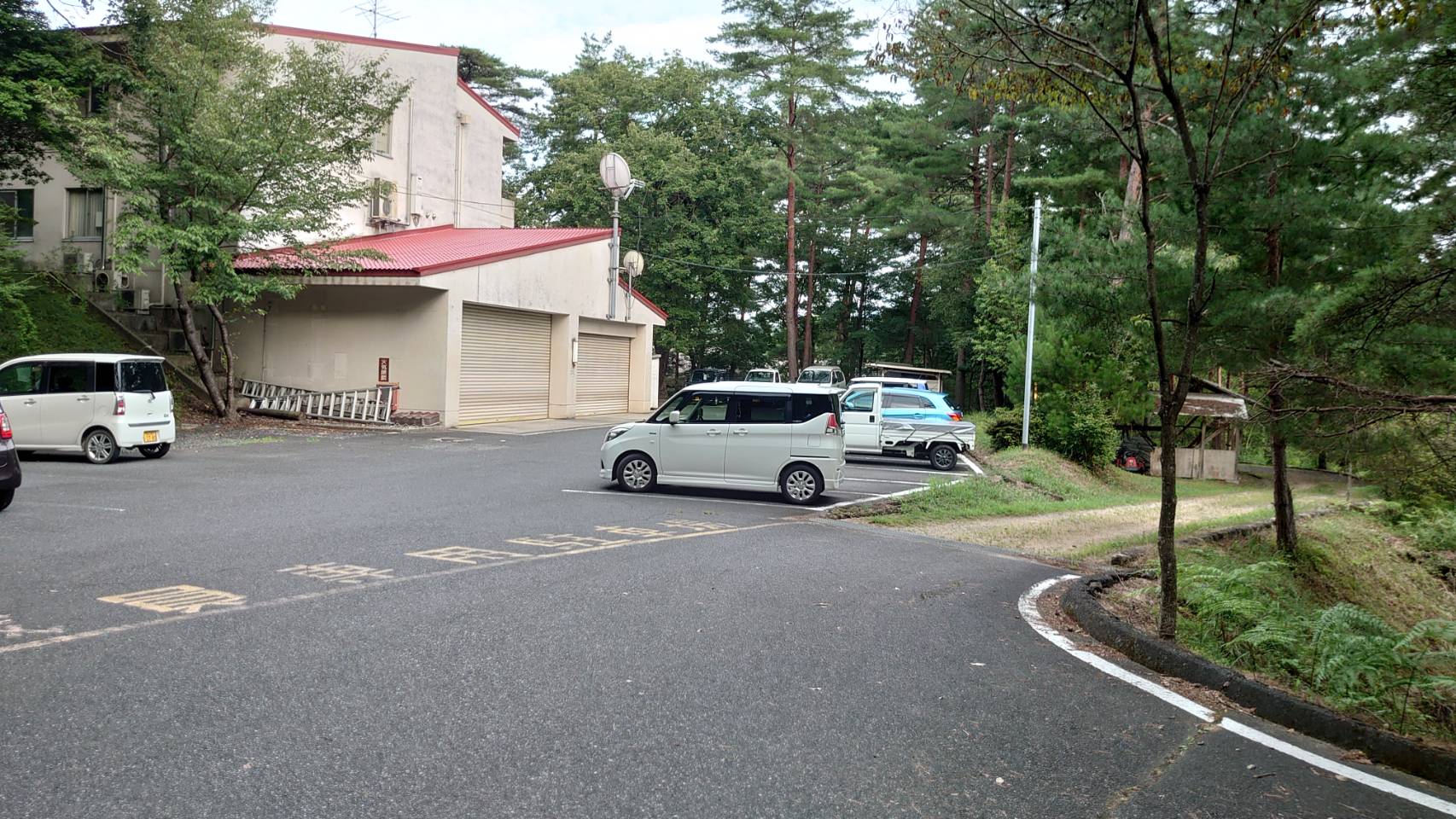 19
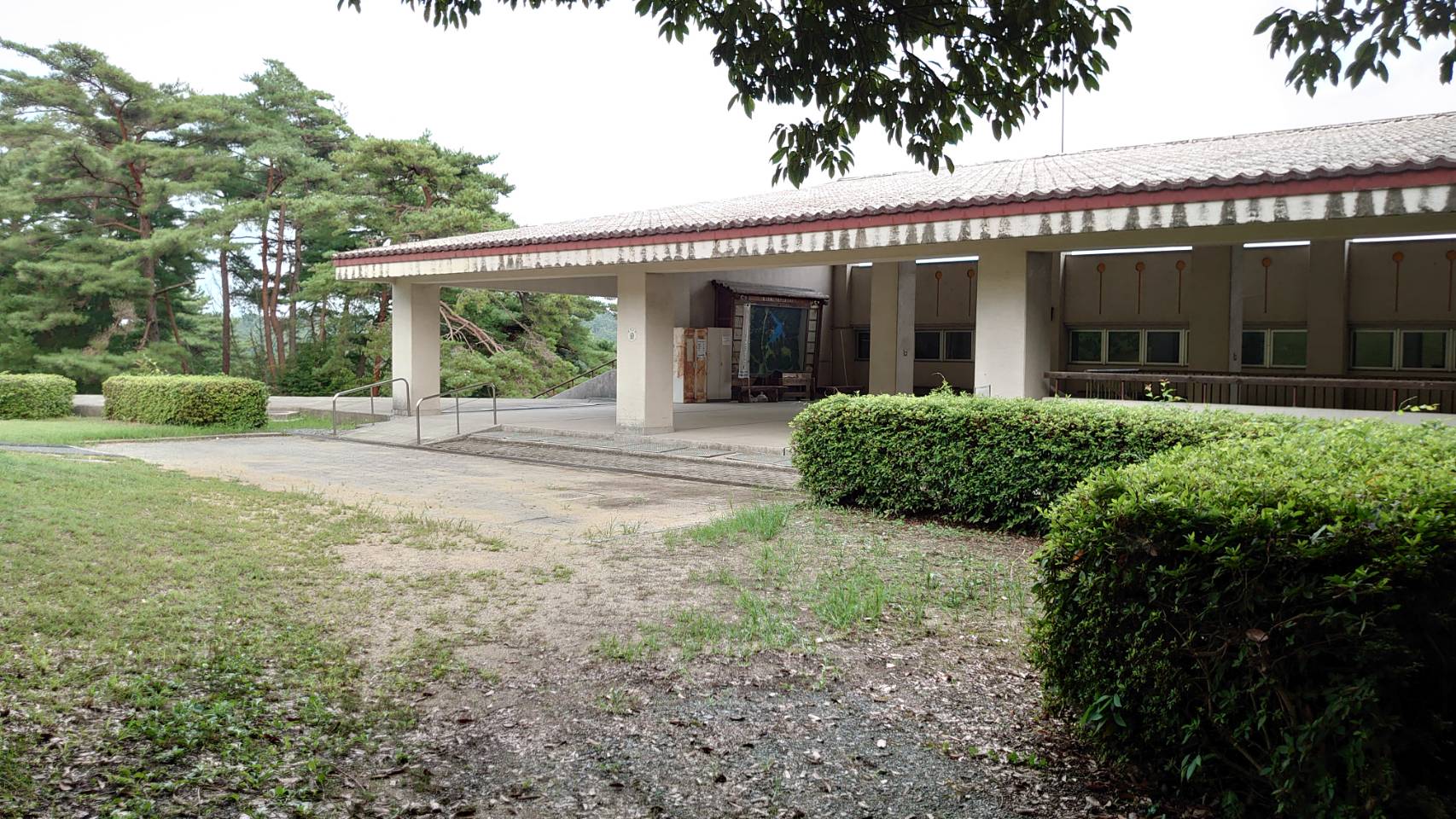 20
かいだんをさいごまでのぼって
つどいの広場をめざそう
おつかれさまプ～
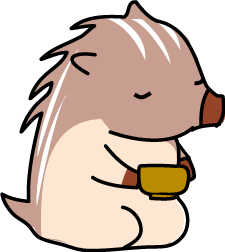 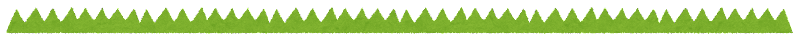